Путешествие в прошлое бумаги
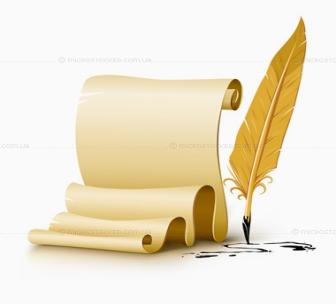 Подготовила: воспитатель Денисова Лариса Владимировна 
МДОБУ ДЕТСКИЙ САД №3 «РАДУГА» ГОРОДА ТЫНДЫ
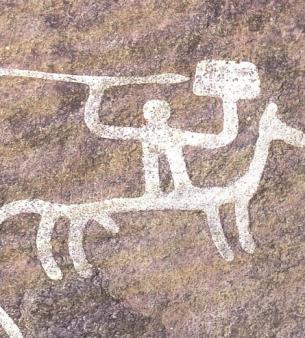 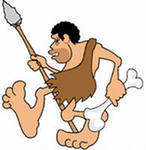 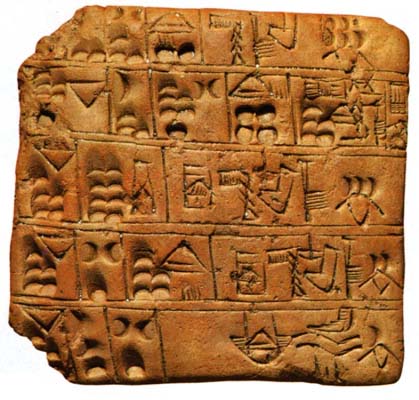 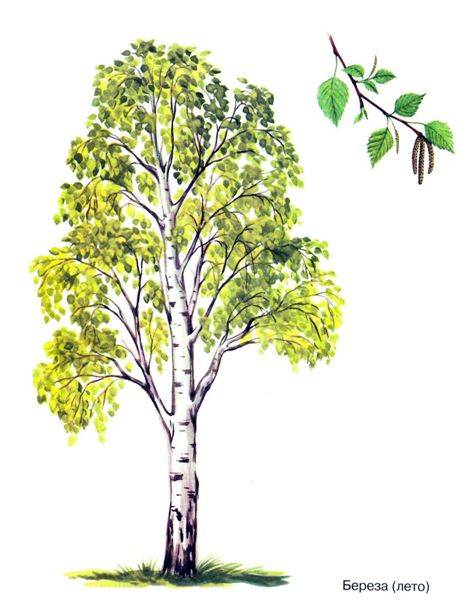 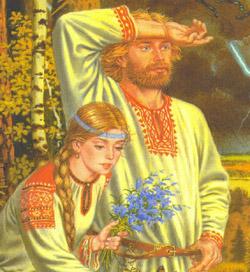 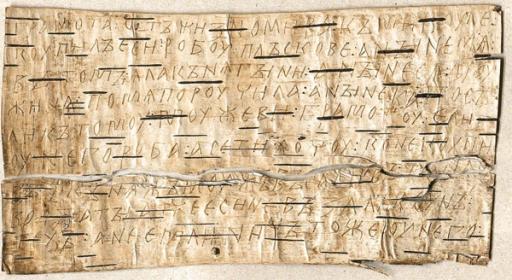 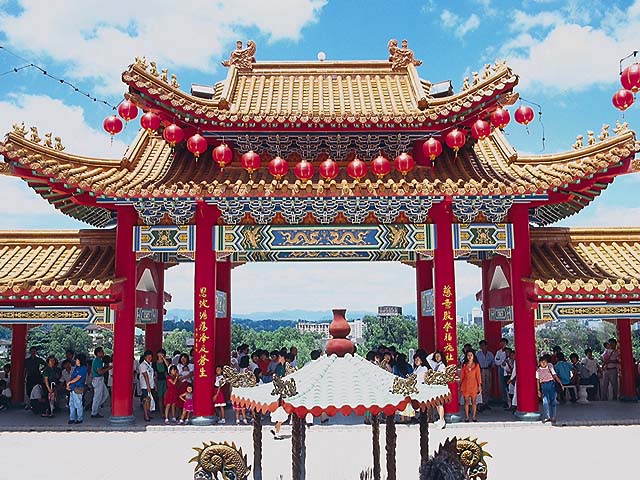 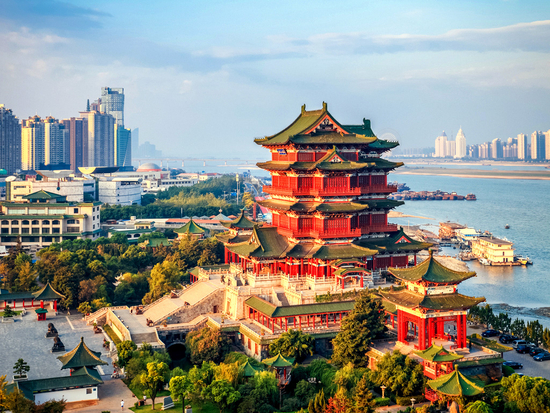 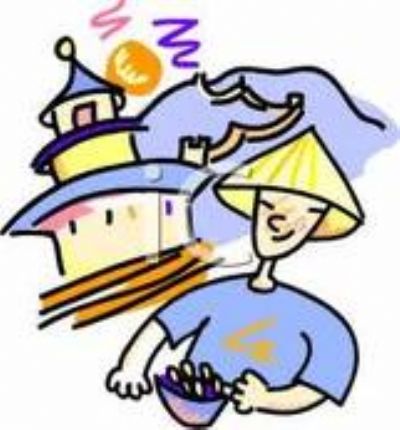 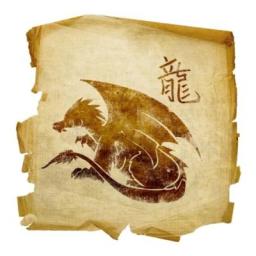 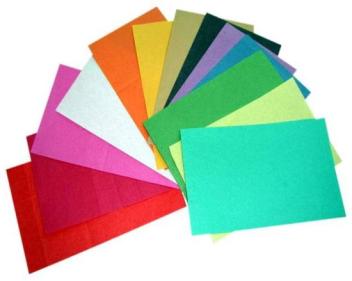 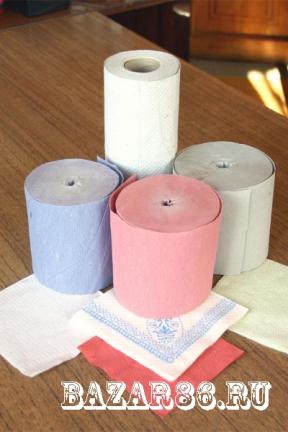 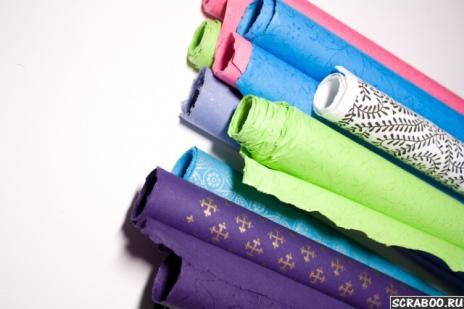 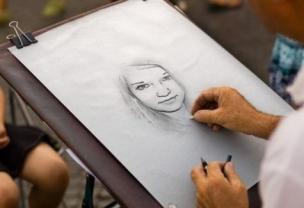 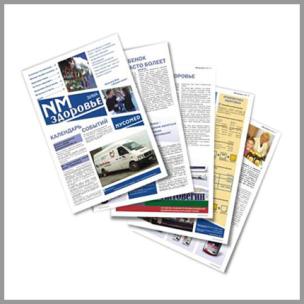 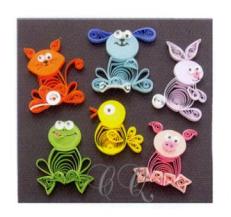 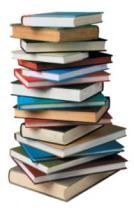 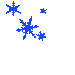 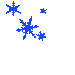 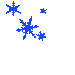 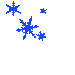 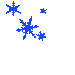 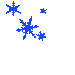 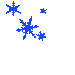 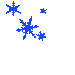 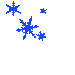 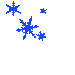 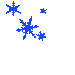 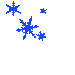 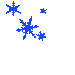 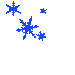 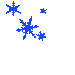 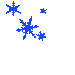 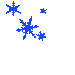 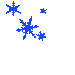 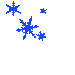 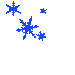 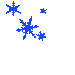 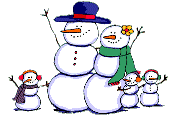 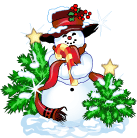 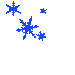 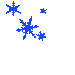 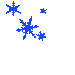 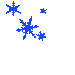 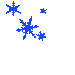 Физкультминутка
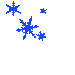 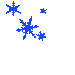 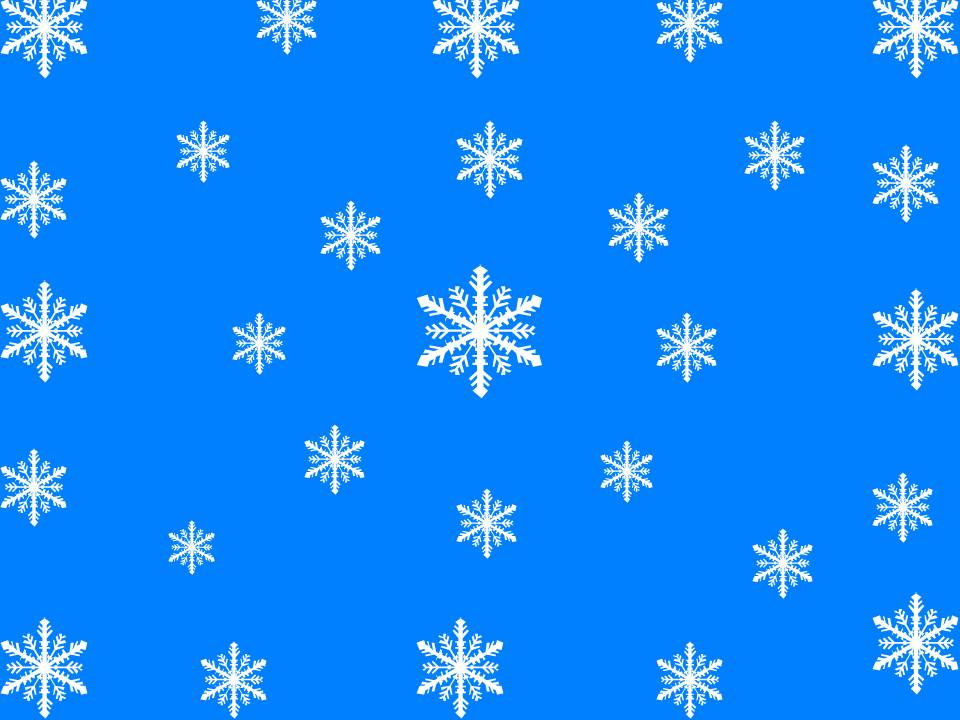 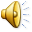